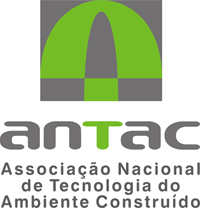 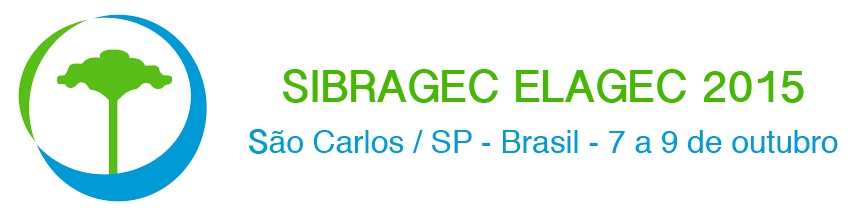 Logotipo de la institución de origen
Título principal (arial 54 negrita) centralizado
Relación de autores (arial 36 negrito): Nombre y apellido de los participantes, utilizando la siguiente leyenda: (1) Autor 1; (2) Autor 2; (3) Autor 3 

(1)Departamento X, Universidad  A, Dirección, Ciudad. (2)Departamento Y, Universidad  B, Dirección, Ciudad. (3) Departamento Y, Universidad  B, Dirección, Ciudad. 

Palabras-llave: máximo de 5
TÍTULOS (arial 40 negrito) para – objetivo, referencial teórico, método de la investigación, resultados y conclusiones


	Parágrafo de Texto … 
…XXXXXXXXXXXXXXXXXXXXXXXXXXXXXXXXXXXXXXXXXXXXXXXXXXXXXXXXXXXXXXXXXXXXXXXXXXXXXXXXXXXXXXXXXXXXXXXXXXXXXXXXXXXXXXXX
o
TÍTULOS para – objetivo, referencial teórico, método de la investigación, resultados y conclusiones (arial 40 negrito)


	Parágrafo de Texto … 
…XXXXXXXXXXXXXXXXXXXXXXXXXXXXXXXXXXXXXXXXXXXXXXXXXXXXXXXXXXXXXXXXXXXXXXXXXXXXXXXXXXXXXXXXXXXXXXXXXXXXXXXXXXXXXXXX
o
TÍTULOS (arial 40 negrito) para – objetivo, referencial teórico, método de la investigación, resultados, conclusión. Color de fondo: a escoger
TÍTULOS (arial 40 negrito) para – objetivo, referencial teórico, método de la investigación, resultados, conclusión. Color de fondo: a escoger
Parágrafo de Texto
Parágrafo de Texto
Tabla 1 –  donde haya tabla (Arial 28 negrita, sobre a tabla): Valores de  …
Tabla 1 –  donde haya tabla (Arial 28 negrita, sobre a tabla): Valores de  …
Figura 1 -  donde haya figura (Arial 28 negrita, sobre la figura): Esquema …
Figura 1 -  donde haya figura (Arial 28 negrita, sobre la figura): Esquema …
Agradecimientos: solamente el nombre o logotipos de los órganos e instituciones.